Дисциплина «Управление персоналом в государственных учреждениях»Тема «Кадровый резерв»
Лектор: Минчукова Л.А.
2015 год
Тема: Кадровый резерв






Понятие, виды кадрового резерва и принципы его формирования

2. Кадровый резерв в органах государственного управления в Республике Беларусь

3.   Кадровый резерв Гомельского областного исполнительного комитета
Понятие, виды кадрового резерва и принципы его формирования
Кадровый резерв — это группа руководителей и специалистов, обладающих способностью к управленческой деятельности, отвечающих требованиям, предъявляемым должностью того или иного ранга, подвергшихся отбору и прошедших систематическую целевую квалификационную подготовку.
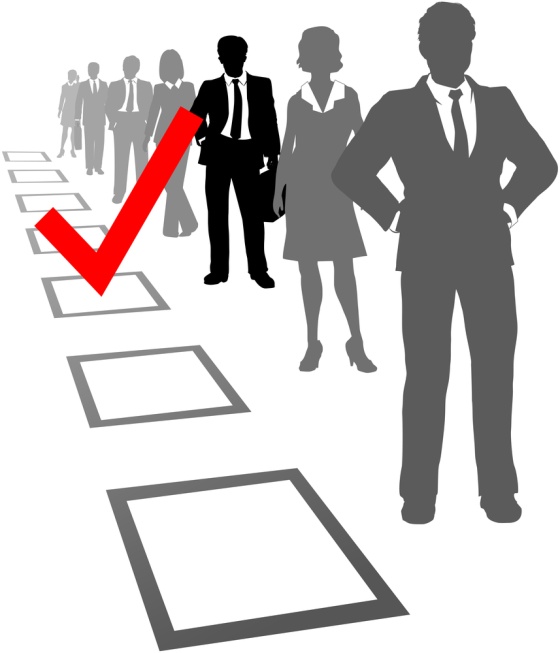 Типы кадрового резерва
Принципы формирования кадрового резерва
Этапы создания кадрового резерва
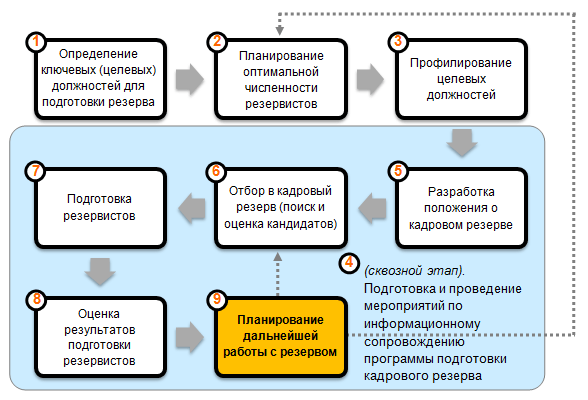 Анализ потребности в резерве
Для определения оптимальной численности резерва кадров необходимо установить:

потребность предприятия в кадрах управления на ближайшую или более длительную перспективу (до пяти лет);
фактическую численность подготовленного в данный момент резерва каждого уровня независимо от того, где проходил подготовку работник, зачисленный в резерв;
примерный процент выбытия из резерва кадров отдельных работников, например из-за невыполнения индивидуальной программы подготовки в связи с выездом в другой район и др.;
число высвобождающихся в результате изменения структуры управления руководящих работников, которые могут быть использованы для руководящей деятельности на других участках.
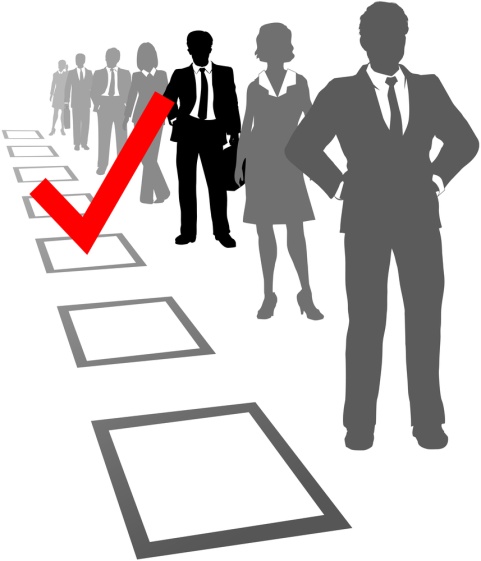 Формирование и составление списка резерва
На стадии формирования списка резерва решаются такие задачи, как:

оценка кандидатов;
сопоставление совокупности качеств кандидата и тех требований, которые необходимы для резервируемой должности;
сравнение кандидатов на одну должность и выбор более соответствующего для работы в резервируемой должности.
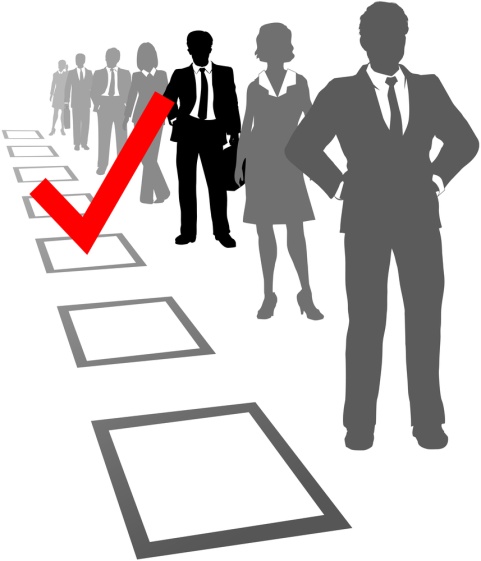 Подготовка кандидатов
Для профессиональной подготовки могут быть использованы следующие методы:

индивидуальная подготовка под руководством вышестоящего руководителя;
стажировка в должности на своем и другом предприятии;
учеба в институте и на курсах в зависимости от планируемой должности.
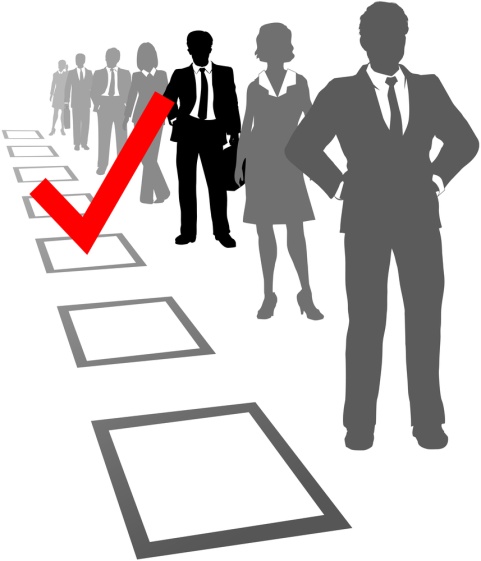 2. Кадровый резерв в органах государственного управления в Республике Беларусь
Закон Республики Беларусь от 14 июня 2003 г. №204-З «О государственной службе в Республике Беларусь» (статьи 17, 18, 19)

Указ Президента Республики Беларусь от 26 июля 2004 г. №354 «О работе с руководящими кадрами в системе государственных органов и иных государственных организациях» ( статьи с 4 по 30)
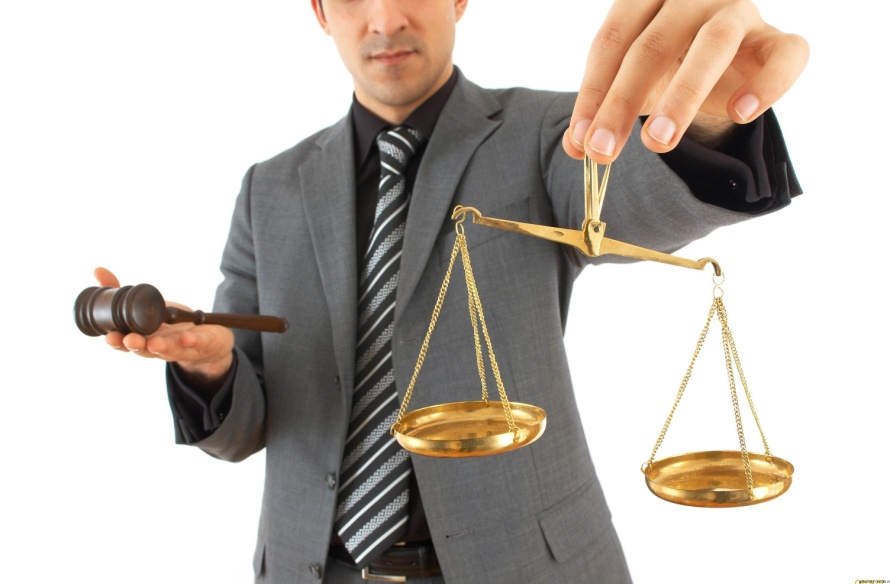 В резерв кадров государственных служащих включаются:

1. граждане, принявшие участие в конкурсном отборе и рекомендованные конкурсной комиссией для зачисления в кадровый резерв

2. государственные служащие, уволенные в результате ликвидации государственного органа, сокращения численности или штата работников
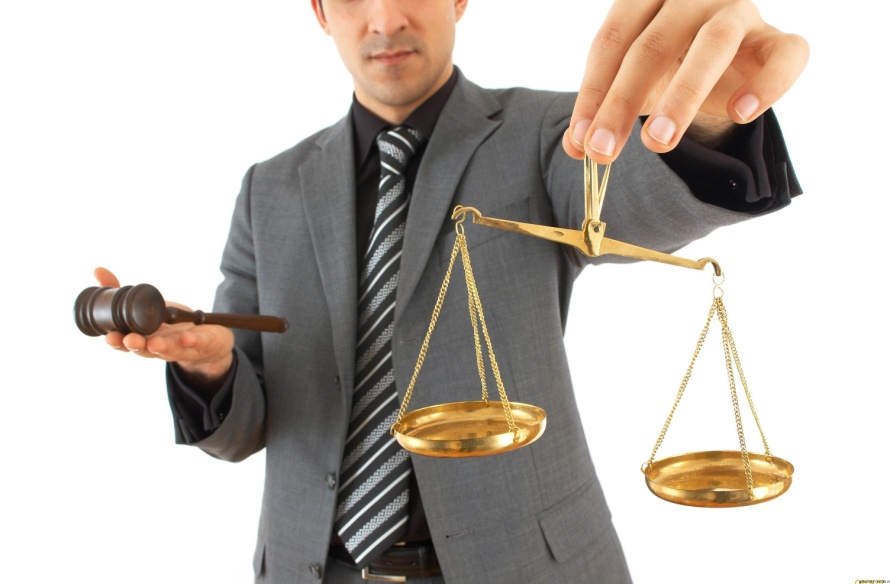 Из резерва исключаются граждане:

1. назначенные на должность, не считая назначения в качестве замещающих временно отсутствующих государственных служащих;
2. в случае прекращения гражданства Республики Беларусь вследствие выхода из гражданства или его утраты;
3. подавшие заявление об исключении из резерва по собственному желанию;
4. умершие, объявленные умершими или признанные безвестно отсутствующими в установленном законодательством порядке;
5. которым установлена инвалидность І или ІІ группы.
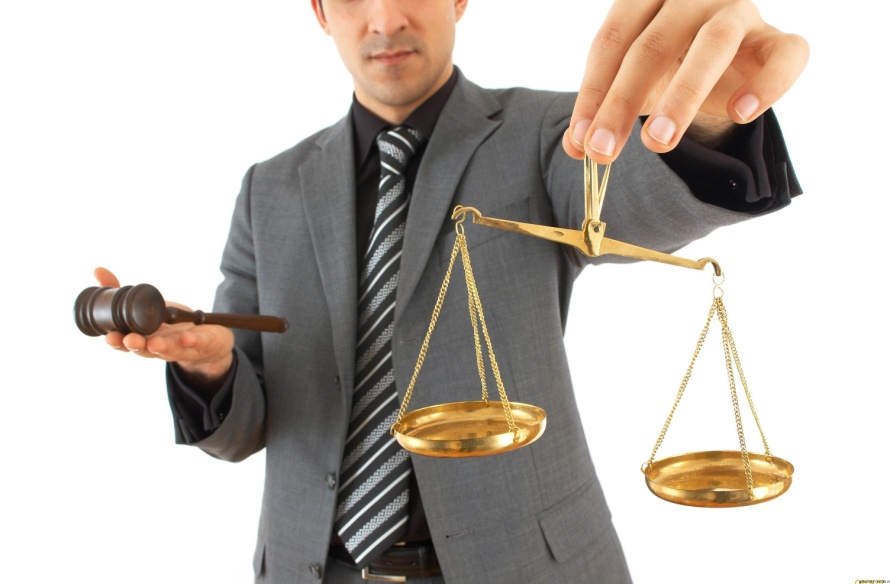 Основные критерии зачисления кандидата в резерв

1. результаты его практической деятельности на занимаемой должности, показатели состояния трудовой и исполнительской дисциплины, обеспечения безопасного труда
2. результаты тестирования и последней аттестации кандидата;
3. отзывы лиц, непосредственно работающих с кандидатом;
4. возраст кандидата и состояние его здоровья;
5. деловые и личностные качества кандидата, его способности к предстоящей работе, потенциальные возможности.
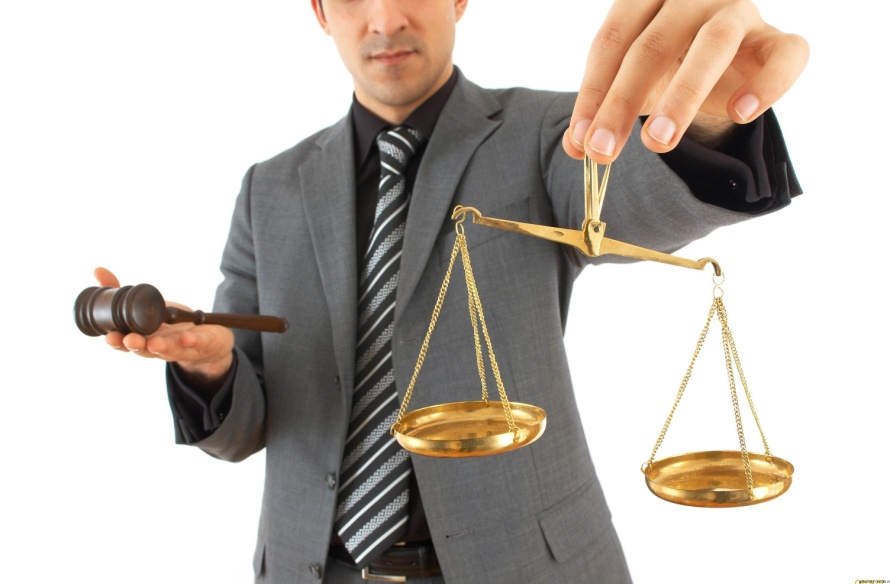 Возраст лиц, включаемых в резерв для занятия следующих должностей, как правило, не должен превышать следующий возраст
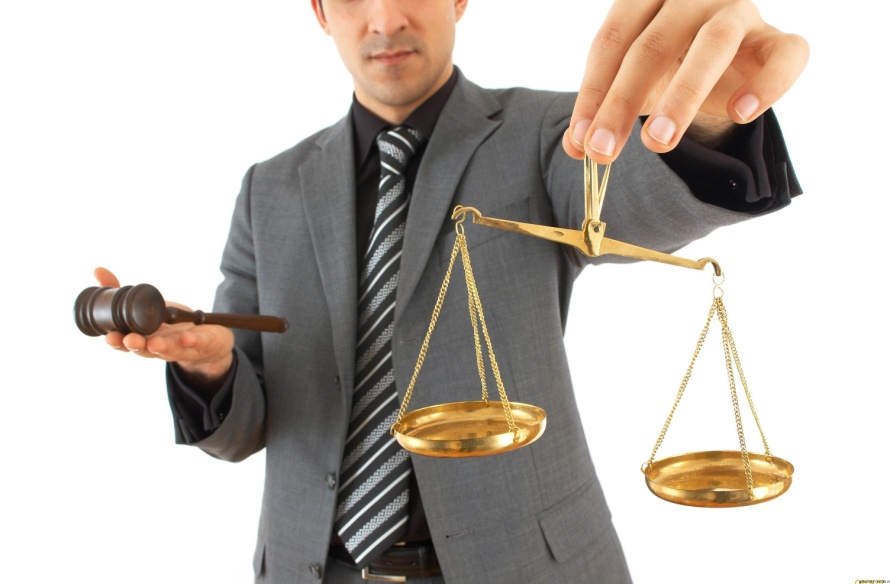 Заместители председателей горисполкомов (кроме Минского), райисполкомов, глав администраций районов в городах
35
Председатели горисполкомов (кроме Минского), райисполкомов, глав администраций районов в городах, заместители председателей облисполкомов и Минского горисполкома
40
Заместители министров, председателей государственных комитетов
45
Министры, председатели государственных комитетов, облисполкомов и Минского горисполкома, руководители государственных организаций, подчиненных Совету Министров
50
Перспективный кадровый резерв
Перспективный кадровый резерв - это специально сформированная группа студентов учреждений, обеспечивающих получение высшего образования, и специалистов в возрасте до 31 года, имеющих лидерские и организаторские качества, способных к управленческой деятельности в государственных органах (организациях).
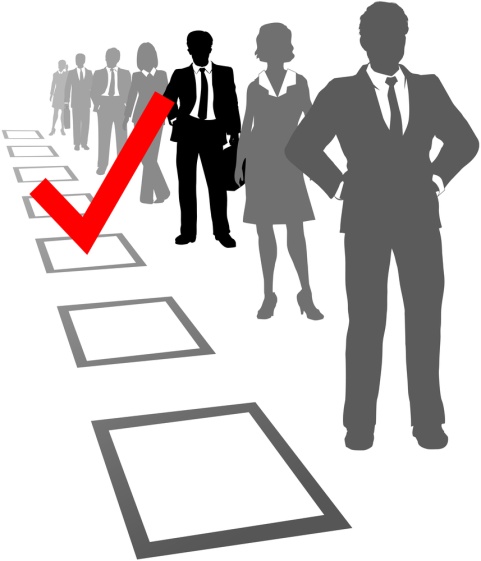 Организация работы с перспективным кадровым резервом включает:

- развитие лидерских качеств и творческих способностей студентов, а также специалистов в возрасте до 31 года;
- планирование и осуществление профессионального развития выпускников учреждений, обеспечивающих получение высшего образования, и специалистов в возрасте до 31 года;
- мониторинг профессионального развития лиц, состоящих в перспективном кадровом резерве;
- оценку эффективности подбора кандидатов в перспективный кадровый резерв и работы с ним.
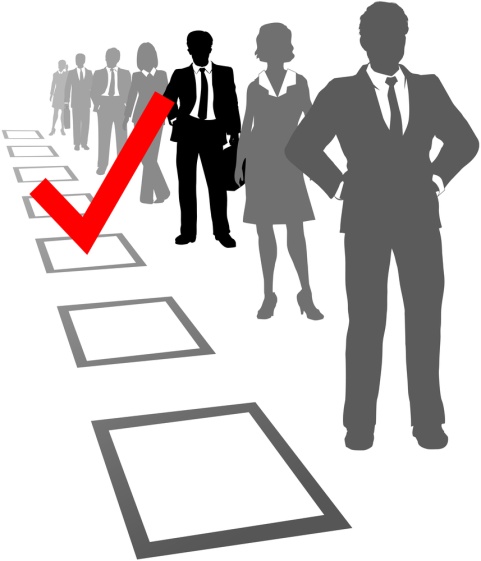 3. Кадровый резерв Гомельского областного исполнительного комитета
Для утверждения резерва создаётся конкурсная комиссия по формированию резерва, которая должна быть утверждена распоряжением председателя горрайисполкома, главной администрации.
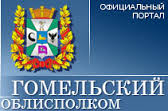 На заседание комиссии готовятся следующие документы:

— справка-объективка;
— характеристика;
— результаты тестирования;
— рекомендация лица, непосредственно работающего с резервистом.
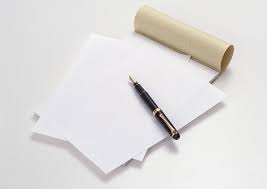 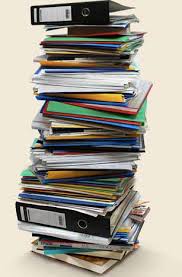 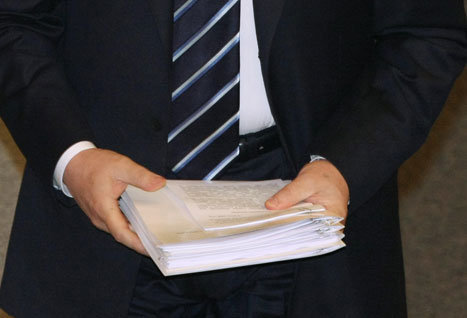 Возраст лиц, включаемых в резерв
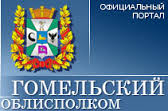 На резервиста должен быть сформирован пакет следующих документов:

— личная карточка;
— фотография;
— справка-объективка;
— характеристика;
— копия диплома;
— результаты тестирования;
— рекомендация лица, предложившего кандидата в резерв.
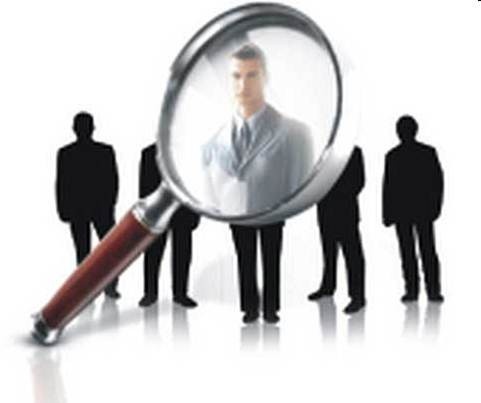 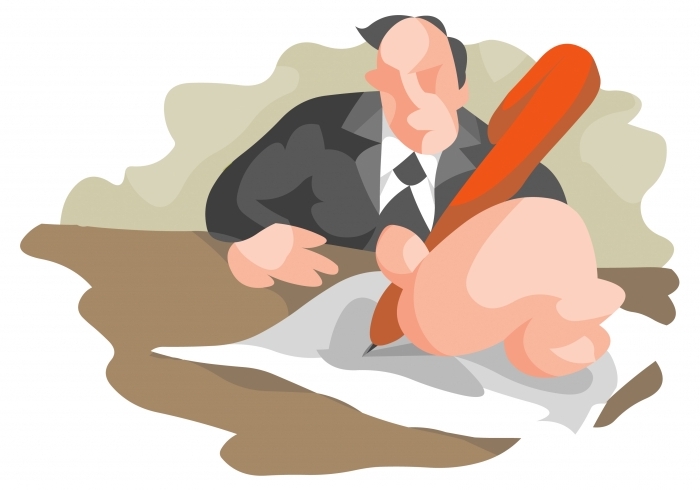 Резерв должен быть сформирован на все должности, включенные в кадровые реестры горроайисполкомов, администраций районов г.Гомель.
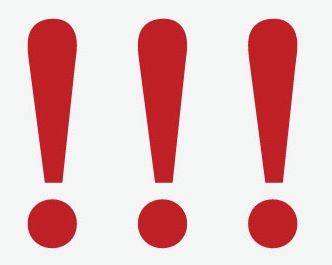 Число лиц, включенных в резерв должно быть, как правило, не менее двух лиц.
С резервом должна проводиться учеба
Резерв ежегодно до 1 апреля пересматривается
Резерв утверждается председателем горрайисполкома, главой администрации г.Гомеля, либо решением горрайисполкома, администрацией района г.Гомеля.
Формирование перспективного резерва предусматривает сбор и анализ информации о кандидатах
Перспективный резерв достаточно сформировать, максимум, из 10 человек
На данный момент в нем числятся 36 студентов и 36 специалистов
Перспективный кадровый резерв
Специальная сформированная группа студентов учреждений образования и специалистов в возрасте до 31 года
Спасибо за внимание!